. Atelier jour 1 (1 heure)
. Exercice de la grenouille (V.A.K)
. Expliquer le V. A.K
. Comment fonctionne le cerveau avec la fausse croyance  Stress
. Expliquer le fonctionnement du kinesthésique.
. Comment faire ? S’adpater! Ce n’est pas au prof de faire le job. Pas un devin
. V.A.K c’est qu’une partie. Il y a aussi la motivation et le comportement
. Proposer de faire le test complet : donner le code établissement + procédure. Limiter dans le temps. Amener les résultats pour le jour n°2
1
Jean-François MICHEL –Paris le 20 et 21 mars 2020
. Atelier jour 2 (1 heure)
. Question sur le test. Cela correspond t-il ? Qu’on t-il pensé ?
. Expliquer les profils secondaires
. Expliquer le profil de motivation
. Expliquer le profil d’identité
. Il n’y a pas de bon ou mauvais profil
. Proposer  d’analyser les résultats du test pour voir les blocages d’apprentissage. Car ce n’est pas forcément facile et on peut faire des erreurs.   laisser son e-mail. Donner une limite de temps.
2
Jean-François MICHEL –Paris le 20 et 21 mars 2020
. Expérience N° la Grenouille
50% de la population intègrent l’information principalement de façon visuelle .
• VISUELLE
30% de la population intègrent l’information principalement de façon auditive.
• AUDITIVE
• KINESTHESIQUE
20% de la population intègrent l’information principalement de façon kinesthésique.
3
Jean-François MICHEL –Paris le 20 et 21 mars 2020
Source du décrochage: 
un problème de croyances et de stress
Echec
Ignorance ???
Interprétations  « logiques », mais fausses
• Le groupe de ceux qui sont intelligents.
 • Le groupe de ceux qui sont pas intelligents
• Génération de stress dans l’apprentissage
• Mode de défense (cerveau reptilien)
4
Jean-François MICHEL –Paris le 20 et 21 mars 2020
. Comportement en situation de stress
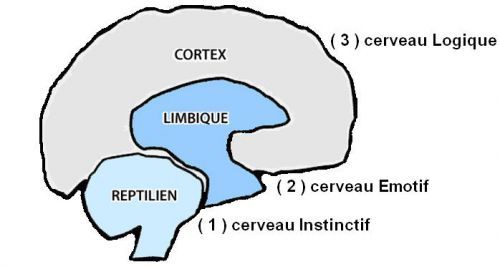 • Fuite
• Rébellion
• Inhibition
Henri Laborit : le cerveau reptilien prend le contrôle. Il y a alors 3 comportements possibles inconscients et automatiques
Jean-François MICHEL –Paris le 20 et 21 mars 2020
5
. Besoin d’un outil simple et efficace ?
Savez-vous définir votre façon d’apprendre ?
1.  C’est difficile à établir.
2.  On ignore sa bonne stratégie d’apprentissage.
Comment connaître facilement sa façon d’apprendre?
3.  Au mieux, une vague idée
1.  Les 7 profils d’apprentissage
2.  Etablir des repères. Comme sur une carte
3.  L’objectif n’est pas de déterminer un profil avec exactitude, mais d’amorcer une motivation, une volonté de ….
4.  La motivation et la volonté sont faciles à générer quand on est sur le bon chemin
6
Jean-François MICHEL –Paris le 20 et 21 mars 2020
. Faire cours à des élèves de profil kinesthésique
Un système en entonnoir
1
Intégration de l’information
Trop d’informations
2
Intégration de l’information faible
Surcharge qui entraîne la confusion
Jean-François MICHEL –Paris le 20 et 21 mars 2020
7
Fonctionnement
•  Il lui faut du temps pour intégrer l’information (donner du sens)
• Donc donner l’information importante.  Prendre le  temps d’expliquer,
 donner du sens. Puis  ensuite,  considérer les  détails
• Parler par métaphores, comparaisons : exemples.
• Il prend le cours, puis revoit chez lui. Cela demande plus de travail.
•  Quand il a compris, le savoir reste. C’est ancré.  Einstein était de profil Kinesthésique
•  L’élève de profil Kinesthésique, lorsqu’il a compris, est très  rapide dans la résolution des problèmes.
Fausses idées !!
1. Pas forcément pour les travaux manuels ou bouger ! Ça c’est faux.
2. Profil de compréhension n’est pas la façon de mémoriser
Jean-François MICHEL –Paris le 20 et 21 mars 2020
8
Exercices
•  Les matières difficiles à enseigner?
• Pourquoi l’élève de profil kinesthésique prend beaucoup de notes ?
• Est-ce qu’il comprend les notes prises?
•  Principe important pour structurer un cours à un élève kinesthésique?
•  Comment enseigner une langue vivante à un élève K ?
•  Le mindmapping / carte euristique - est il approprié pour les élèves K ?
Les moocs sont-ils appropriés pour les élèves K ?
Jean-François MICHEL –Paris le 20 et 21 mars 2020
9
. L’importance de la métaphore / comparaison
La mémoire fonctionne par association: 95% en bibliothèque
Bibliothèque
. Seuil de rentabilité = nb de ventes à partir duquel on fait des bénéfices.
. Exemple de l’organisation d’une soirée étudiante  payante.
Jean-François MICHEL – Paris 09 et 10 janvier 2015
10
. Elève en décrochage – retard des acquis de base
Bibliothèque incomplète
?
?
Jean-François MICHEL – Paris 09 et 10 janvier 2015
11
2. Les 7 profils d’apprentissage, qu’est-ce que c’est?

(1ère partie : Quel outil? Les 7 profils d’apprentissage)
12
Jean-François MICHEL –Paris le 20 et 21 mars 2020
Le comportement
 Profils d’identité
Copyright©
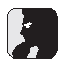 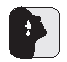 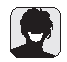 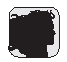 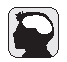 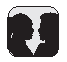 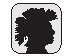 L’intellectuel
Le dynamique
L’aimable
Le perfectionniste
Le rebelle
L’émotionnel
L’enthousiaste
 Profils de motivation
La motivation
La compréhension
 Profils de compréhension
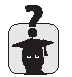 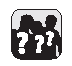 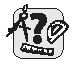 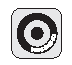 Quelle utilité?
Avec qui?
Où ça se situe?
Vais-je apprendre?
• 1 profil d’identité
+
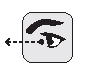 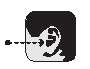 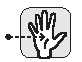 Profil d’apprentissage
• 1 profil de motivation
Auditif
Kinesthésique
Visuel
+
Jean-François MICHEL –Paris le 20 et 21 mars 2020
13
• 1 profil de compréhension
Copyright©
Le comportement
 Profils d’identité
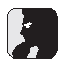 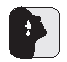 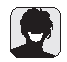 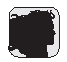 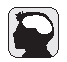 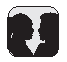 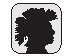 L’intellectuel
Le dynamique
L’aimable
Le perfectionniste
Le rebelle
L’émotionnel
L’enthousiaste
 Profils de motivation
La motivation
La compréhension
 Profils de compréhension
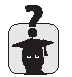 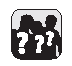 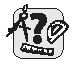 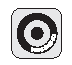 Quelle utilité?
Avec qui?
Où ça se situe?
Vais-je apprendre?
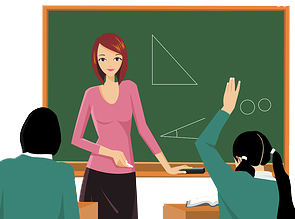 +
+
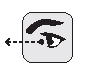 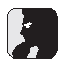 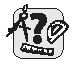 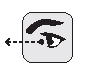 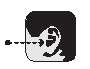 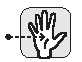 Quelle utilité?
Le perfectionniste
Visuel
Le profil d’apprentissage de Clément
Auditif
Kinesthésique
Visuel
Clément
Jean-François MICHEL –Paris le 20 et 21 mars 2020
14
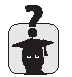 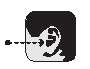 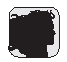 Le profil d’apprentissage de l’enseignant
+
+
Auditif
Le dynamique
Vais-je apprendre?
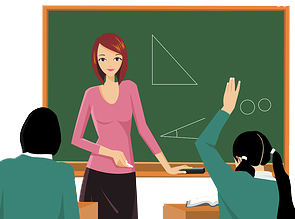 ?!?
?!?
?!?
+
+
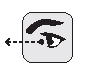 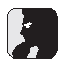 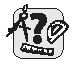 Quelle utilité?
Le perfectionniste
Visuel
Le profil d’apprentissage de Clément
Clément
Jean-François MICHEL –Paris le 20 et 21 mars 2020
15
Le profil d’apprentissage de l’enseignant
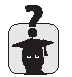 +
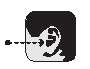 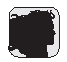 +
Auditif
Le dynamique
Vais-je apprendre?
Communication
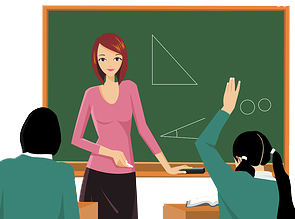 +
+
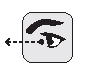 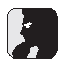 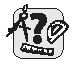 ?!?
?!?
?!?
Quelle utilité?
Le perfectionniste
Visuel
Le profil d’apprentissage de Clément
Clément
Jean-François MICHEL –Paris le 20 et 21 mars 2020
16
3. Comment connaître le profil d’un élève?

(1ère partie : Quel outil? Les 7 profils d’apprentissage)
17
Jean-François MICHEL –Paris le 20 et 21 mars 2020
Comment connaître son profil d’apprentissage ?
Le comportement
 Profils d’identité
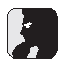 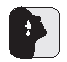 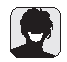 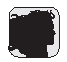 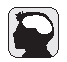 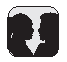 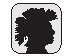 L’intellectuel
Le dynamique
L’aimable
Le perfectionniste
Le rebelle
L’émotionnel
L’enthousiaste
L’émotionnel agit en fonction de ses émotions difficilement contrôlées et peut réagir de façon théâtrale. Il possède un esprit très créatif et aime se différencier de ses camarades.
L’intellectuel aime apprendre. Généralement il affectionne la solitude. Introverti il peut paraître distant vis à vis des autres. Il est souvent bon élève.
Le dynamique aime agir. Il a le don de réussir dans ce qu’il a décidé d’entreprendre. Cela n’en fait pas automatiquement un bon élève. Il compte beaucoup sur son sens de la débrouillardise
L’aimable travaillera plus pour faire plaisir à ses parents, à ses professeurs. Sociable  et gentil c’est un élève très agréable. Cependant il a besoin d’attention pour pouvoir s’épanouir.
L’enthousiaste a une forte joie de vivre. Il a une grande faculté a percevoir  le coté positif des choses. Cependant l’ordre et la discipline ont tendance à le frustrer.
De peur d’être blessé, le rebelle, évite de monter tout signe de faiblesse. Il n’hésite alors pas à rentrer en confrontation mêlée à des accès de colère. Il peut donc devenir un élève difficile.
Le perfectionniste a horreur de mal faire. Il a une faculté à voir ce qui pourrait aller de travers. Soucieux et inquiet, il prend le temps de faire les choses correctement.
 Profils de motivation
La motivation
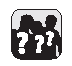 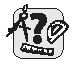 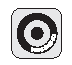 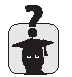 Quelle utilité?
Avec qui?
Où ça se situe?
Vais-je apprendre?
Besoin de situer les choses, dans un plan, dans une vision globale, dans un lieu. Ces personnes sont sensibles à l’environnement.
La motivation dépend du degré d’utilité perçue de l’enseignement. Ces personnes aiment d’avantage le concret.
C’est une motivation pour apprendre. Ces personnes aiment savoir pour savoir et sont curieuses d’esprit.
La motivation est centrée sur les personnes : quel professeur vais-je avoir? Avec quels camarades vais-je faire des travaux pratiques?
La compréhension
 Profils de compréhension
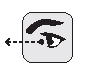 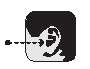 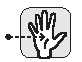 Auditif
Kinesthésique
Visuel
Jean-François MICHEL –Paris le 20 et 21 mars 2020
18
La compréhension s’effectue principalement par ce qui est vu
La compréhension s’effectue principalement par l’écoute
La compréhension s’effectue principalement ce qui est ressenti. C’est apprendre en faisant
Copyright©
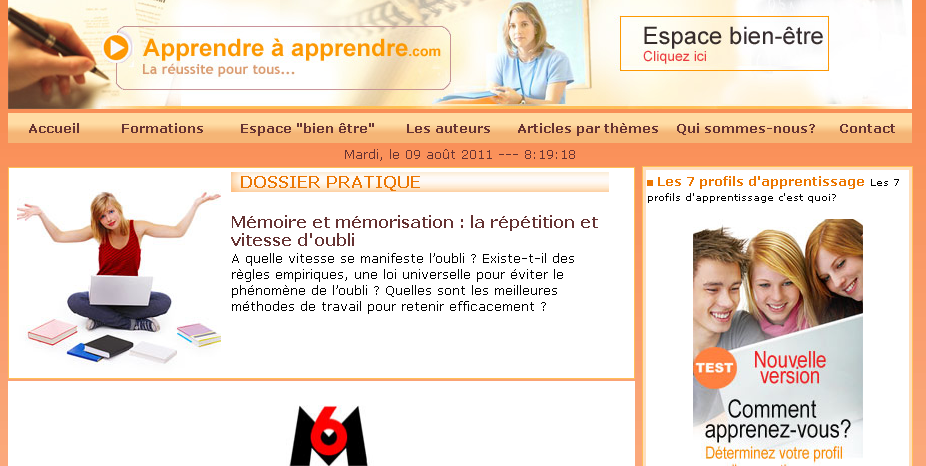 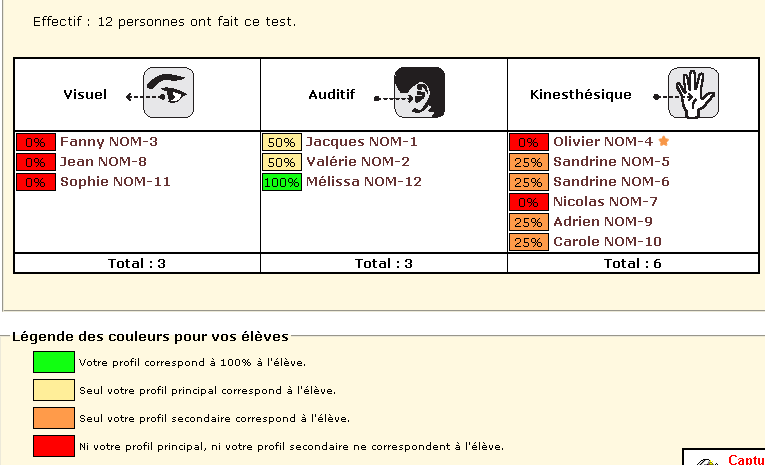 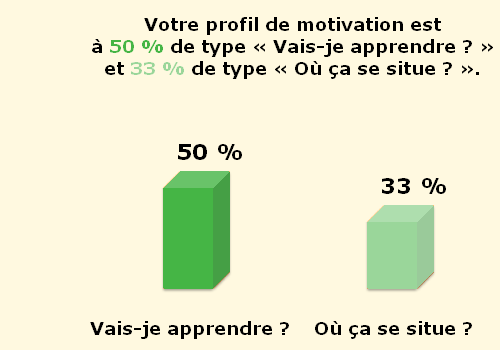 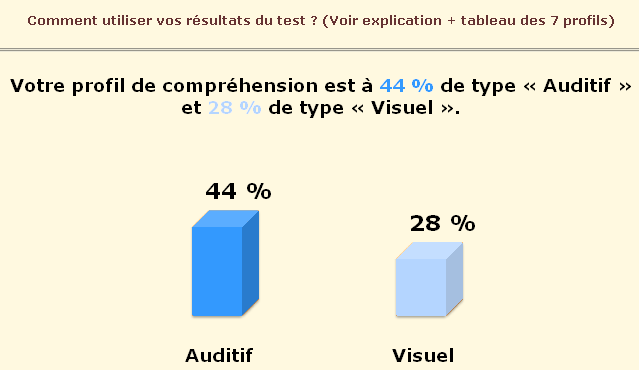 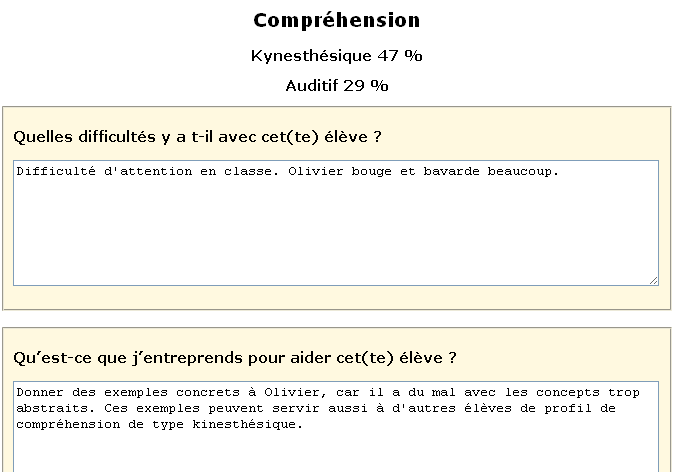 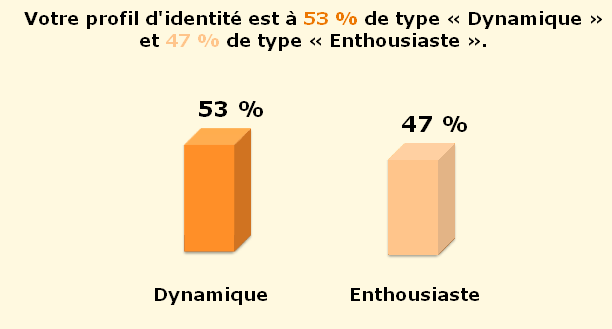 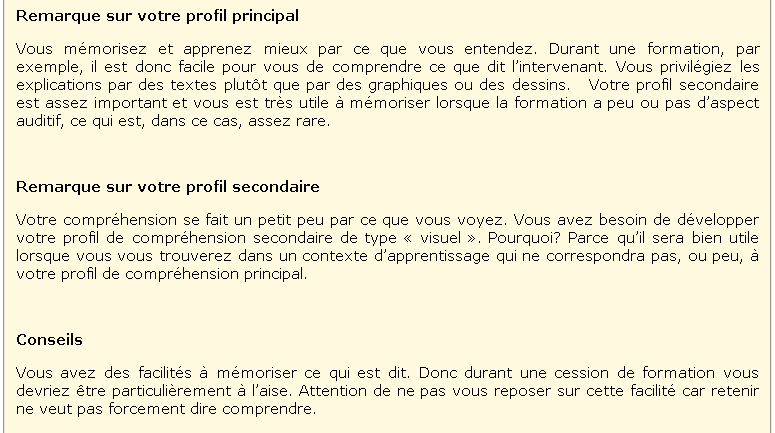 Jean-François MICHEL –Paris le 20 et 21 mars 2020
19
Comment connaître son profil d’apprentissage ?
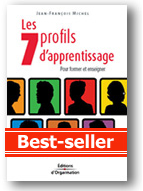 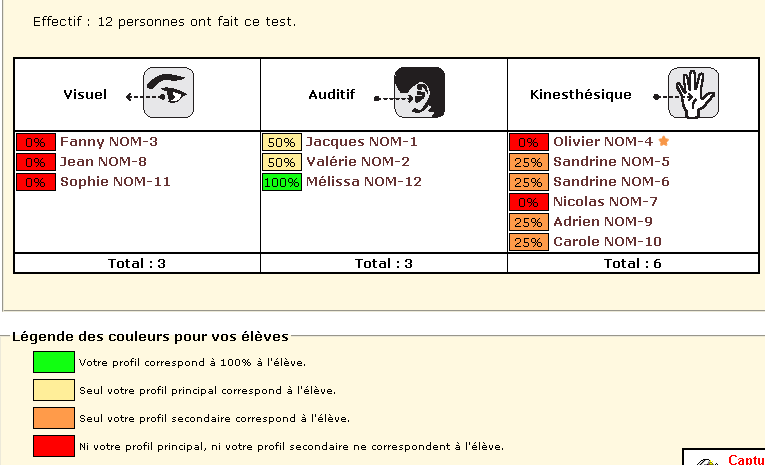 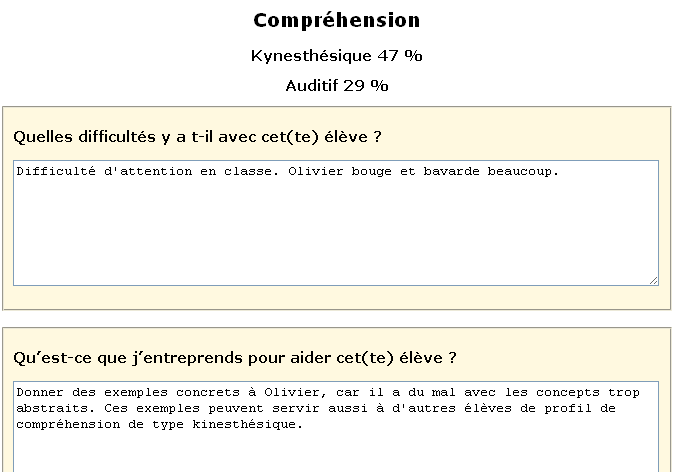 Jean-François MICHEL –Paris le 20 et 21 mars 2020
20
.4 Principes et applications.

(1ère partie : Quel outil? Les 7 profils d’apprentissage)
21
Jean-François MICHEL –Paris le 20 et 21 mars 2020
.  Principe N°1 – Rendre l’élève autonome
1. Un enseignant ne peut pas adapter sa pédagogie à tous les élèves.
2. La probabilité que l’élève rencontre un enseignant qui enseigne parfaitement selon le profil de l’élève est quasi-nulle
4. A l’élève de connaître sa façon d’apprendre et d’établir la bonne méthode de travail (avec l’aide de l’enseignant).
3. L’enseignant réexplique en fonction de ce que lui demande l’élève
22
Jean-François MICHEL –Paris le 20 et 21 mars 2020
.  Principe N°2 – La personne est plus qu’un profil
1. Une personne n’est pas un profil
2. Se  situer sur une carte.
3. Une carte approximative vaut mieux que rien du tout!
23
Jean-François MICHEL –Paris le 20 et 21 mars 2020
.  Principe N°3 – Un outil de communication
1. Communiquer son profil permet de comprendre et de se faire comprendre.
2. Les 7 profils ne sont pas une excuse mais une responsabilisation.
3. Bien communiquer, ce n’est pas manipuler.
24
Jean-François MICHEL –Paris le 20 et 21 mars 2020
5. Les profils de compréhension (kinesthésique) et de motivation.

(1ère partie : Quel outil? Les 7 profils d’apprentissage)
25
Jean-François MICHEL –Paris le 20 et 21 mars 2020
5. Quel profil de motivation dominant chez les élèves français?

(1ère partie : Quel outil? Les 7 profils d’apprentissage)
26
Jean-François MICHEL –Paris le 20 et 21 mars 2020
. Un élément de motivation: la relation avec l’enseignant
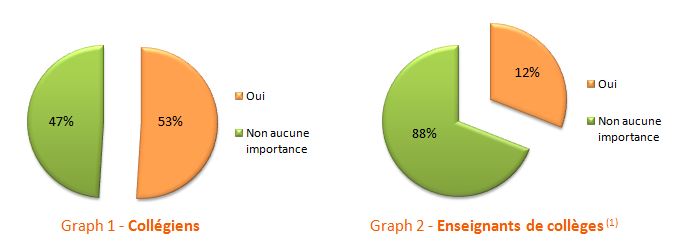 27
Jean-François MICHEL –Paris le 20 et 21 mars 2020
. Un élément de motivation: la relation avec l’enseignant
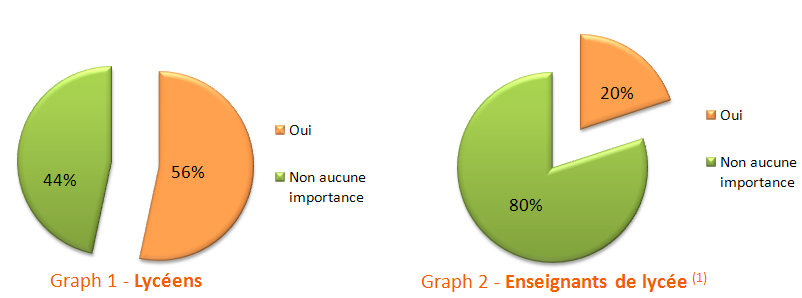 28
Jean-François MICHEL –Paris le 20 et 21 mars 2020
. Un élément de motivation: la relation avec l’enseignant
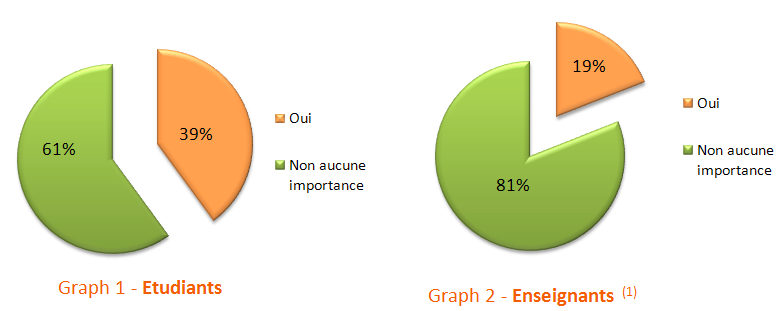 29
Jean-François MICHEL –Paris le 20 et 21 mars 2020
6. Les profils secondaires : affiner la stratégie d’apprentissage

(1ère partie : Quel outil? Les 7 profils d’apprentissage)
30
Jean-François MICHEL –Paris le 20 et 21 mars 2020
Profils de compréhension
70%
30%
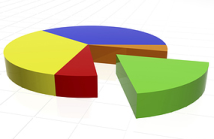 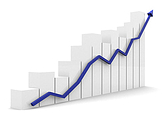 Visuel
Auditif
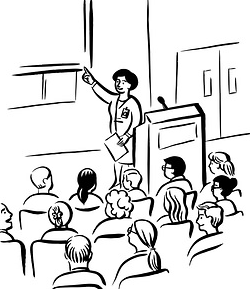 Profil de compréhension secondaire
Jean-François MICHEL –Paris le 20 et 21 mars 2020
31
Profils de motivation
80%
20%
Avec qui ?
A quoi ça sert?
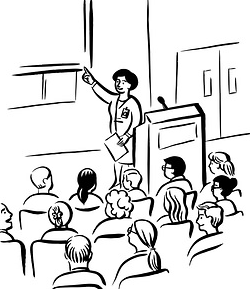 Profil de motivation secondaire
Jean-François MICHEL –Paris le 20 et 21 mars 2020
32
90%
50%
10%
40%
Kinesthésique
Kinesthésique
Auditif
Auditif
Probabilité de correspondance faible
Probabilité de correspondance plus forte
Quel est le type de profil d’un(e) élève qui a des facilités pour apprendre à l’école?
Jean-François MICHEL –Paris le 20 et 21 mars 2020
33
.1  Compulsion – profil d’identité
Comportement
Croyances de comportement : convictions / certitudes
Critères / Règles
Valeurs
Personnalité
Inconscient
Compulsions
Jean-François MICHEL –Paris le 20 et 21 mars 2020
34
3. Les différents profils d’identité

(2ème partie : Les profils d’identité)
35
Jean-François MICHEL –Paris le 20 et 21 mars 2020
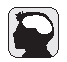 L’intellectuel
Compulsions:  Réfléchir, revivre les émotions passées
Aime:  

. La réflexion
. La solitude 
. Le temps pour réfléchir à tout
Stress – A éviter:  

. Le dérangement
. Les émotions
. Passer d’un sujet à l’autre
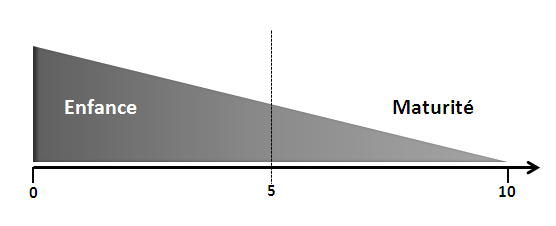 Echelle d’excès
36
Jean-François MICHEL –Paris le 20 et 21 mars 2020
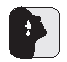 L’émotionnel
Compulsions:  Amplification des émotions
Aime:  

. La différence
. L’originalité
Stress – A éviter:  

. Etre coupable
. Etre en compétition
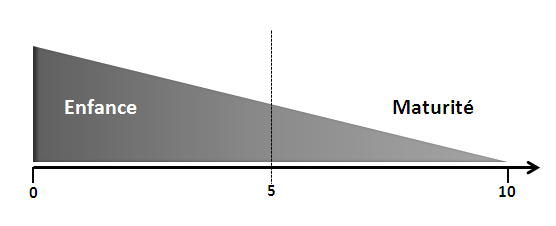 37
Jean-François MICHEL –Paris le 20 et 21 mars 2020
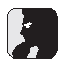 Le perfectionniste
Compulsions:  Eviter la critique
Aime:  

. La perfection (selon lui)
. Organisation
.  Maîtriser (planifier)
Stress – A éviter:  

. Etre critiqué, être jugé
. L’erreur
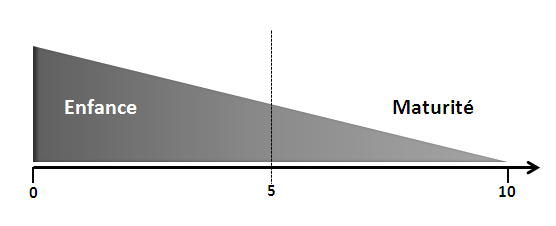 38
Jean-François MICHEL –Paris le 20 et 21 mars 2020
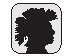 Le rebelle
Compulsions:  L’autorité
Aime:  

. Avoir une autorité
. Faire valoir son autorité (légitime)
Stress – A éviter:  

. La mollesse
. La gentillesse
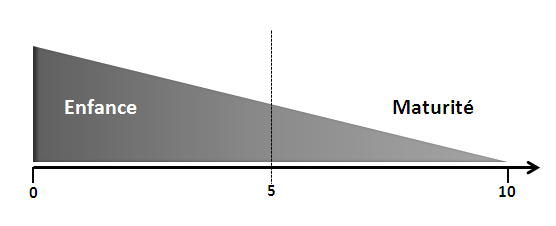 39
Jean-François MICHEL –Paris le 20 et 21 mars 2020
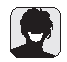 L’enthousiaste
Compulsions:  Le choix
Aime:  

. L’amusement / profiter
. La liberté (de choisir)
Stress – A éviter:  

. L’enfermement
. Le pessimisme
. Les règles (sphère privée)
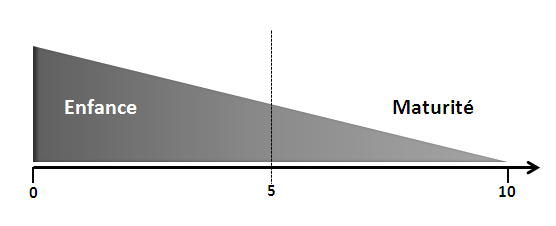 40
Jean-François MICHEL –Paris le 20 et 21 mars 2020
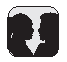 L’aimable
Compulsions:  La contribution / l’harmonie
Aime:  

. Aider autrui
. Harmonie dans la relation
Stress – A éviter:  

. Situation de conflit
. Le rejet « non »
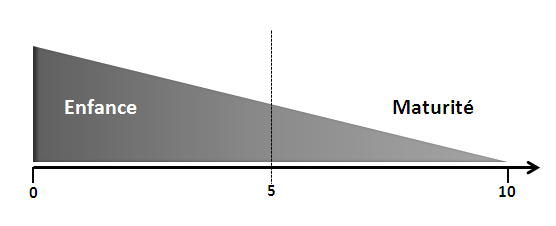 41
Jean-François MICHEL –Paris le 20 et 21 mars 2020
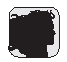 Le dynamique
Compulsions:  Réussir
Aime:  

. La réussite
. La reconnaissance
. Le soutien
. L’action
Stress – A éviter:  

. L’échec
. Situation d’impuissance
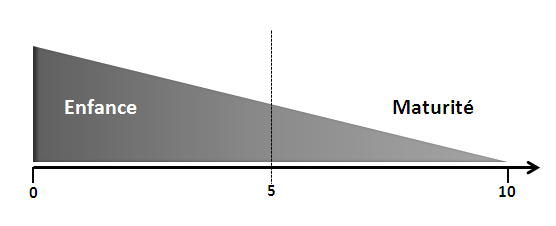 42
Jean-François MICHEL –Paris le 20 et 21 mars 2020
3. Exercices

(2ème partie : Les profils d’identité)
43
Jean-François MICHEL –Paris le 20 et 21 mars 2020
.  Exercice 3: quelles valeurs ?
1. Perfectionniste

2. L’intellectuel

3. Le rebelle

Le dynamique

5. L’enthousiaste

6. L’aimable

7. L’émotionnel
44
Jean-François MICHEL –Paris le 20 et 21 mars 2020
. Blocage et réussite : le pouvoir des croyances
1. Les croyances dictent le comportement humain
2. Les croyances sont inconscientes
3. Il n’y a pas de bonnes ou mauvaises croyances.
. Il y a les croyances qui nous aident
. Il y a les croyances qui nous limitent
4. Les croyances peuvent être changées en quelques secondes
5. Attention aux fausses associations!
45
Jean-François MICHEL –Paris le 20 et 21 mars 2020
. Fausse association
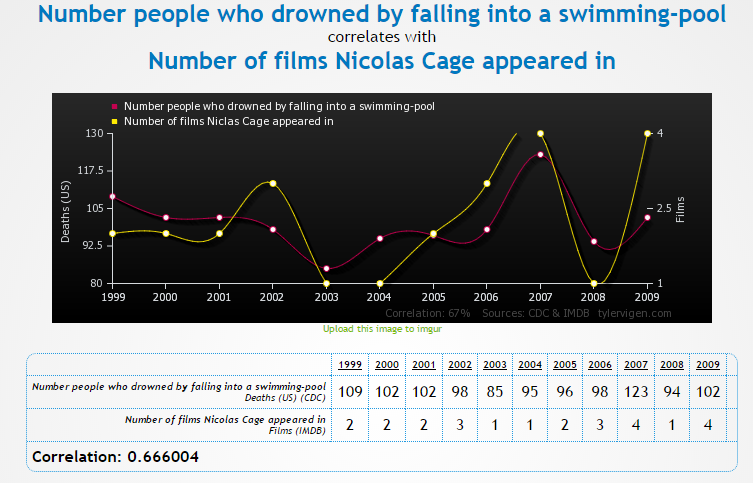 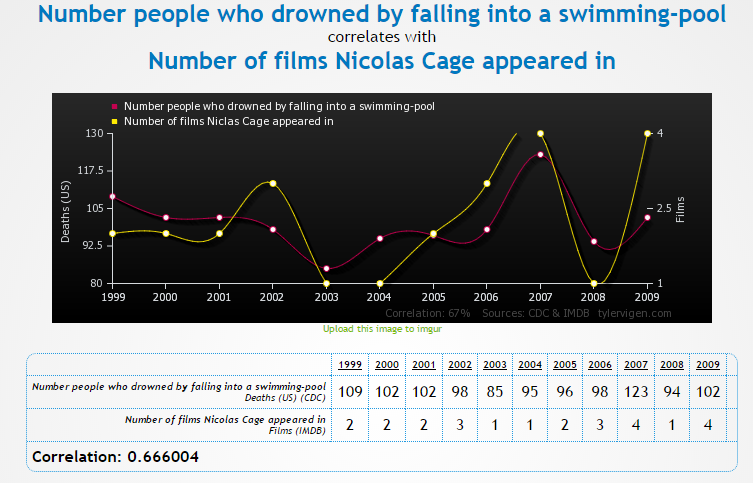 Jean-François MICHEL –Paris le 20 et 21 mars 2020
46
. Fausse association
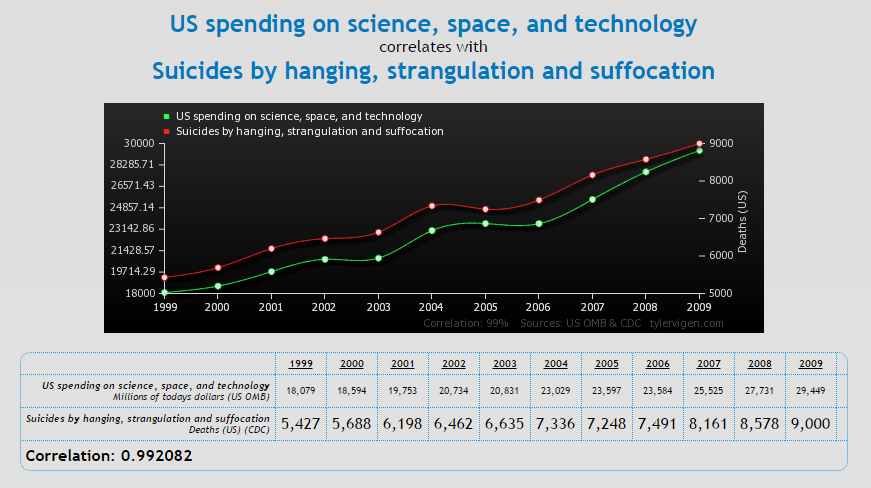 Jean-François MICHEL –Paris le 20 et 21 mars 2020
47
. Fausse association
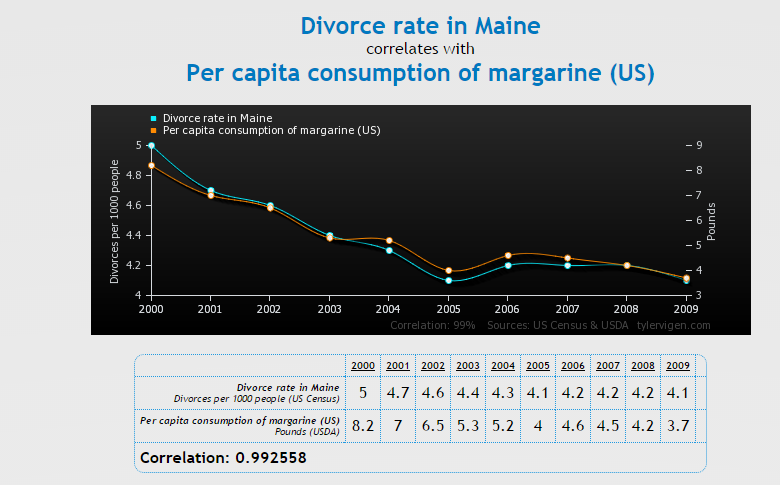 Jean-François MICHEL –Paris le 20 et 21 mars 2020
48
2. L’effet Rosenthal
(3ème partie : Comment sortir un élève de l’échec scolaire?)
49
Jean-François MICHEL –Paris le 20 et 21 mars 2020
. Pourquoi ? L’effet Rosenthal
• La prophétie auto réalisatrice (effet Rosenthal)
.  Syndrome du drapeau

. On interprète selon ce que l’on veut voir (ce que l’on croit)
• La loi de Murphy : le renforcement
• Le changement se fait par un processus interne. (Vient de la personne).
• La punition / la récompense changent provisoirement un comportement
• Le rôle de l’inconscient
50
Jean-François MICHEL –Paris le 20 et 21 mars 2020
.3 Pourquoi les méthodes classiques ne fonctionnent pas?
(3ème partie : Comment sortir un élève de l’échec scolaire?)
51
Jean-François MICHEL –Paris le 20 et 21 mars 2020
. La méthode classique
• Enlever les fausses croyances
Je suis mauvais
. Proclamation,  dire, leçon de morale
. Encouragement
. Fixation d’objectif
• Nouvelles croyances aidantes
Chacun apprend différemment
Ça ne marche pas  Echec
52
Jean-François MICHEL –Paris le 20 et 21 mars 2020
. Comment changer de changer de croyances ?
• Enlever les fausses croyances
Je suis mauvais
Changement du cadre de référence (jeu « pouvez-vous faire mieux »)
. Montrer que la personne est capable, mais apprend différemment 
. Amener le jeune à connaître comment il apprend.
• Nouvelles croyances aidantes
Chacun apprend différemment
Motivation
53
Jean-François MICHEL –Paris le 20 et 21 mars 2020
. 4 Introduire les 7 profils d’apprentissage auprès des élèves.

(3ème partie : Comment sortir un élève de l’échec scolaire?)
54
Jean-François MICHEL –Paris le 20 et 21 mars 2020
.  Principe N°1 – Mettre les croyances aidantes
1. Peu importe si le profil n’est pas exact
2. L’objectif est d’amener à une réflexion sur soi
3. Un outil qui permet de  connaître simplement la façon d’apprendre
55
Jean-François MICHEL –Paris le 20 et 21 mars 2020
.  Principe N°2 – Rendre l’élève autonome
1. Un enseignant ne peut pas adapter sa pédagogie à tous les élèves.
2. La probabilité que l’élève rencontre un enseignant qui enseigne parfaitement selon le profil de l’élève est quasi-nulle
4. A l’élève de connaître sa façon d’apprendre et d’établir la bonne méthode de travail (avec l’aide de l’enseignant).
3. L’enseignant réexplique en fonction de ce que lui demande l’élève
56
Jean-François MICHEL –Paris le 20 et 21 mars 2020
.  Principe N°3 – La personne est plus qu’un profil
1. Une personne n’est pas un profil
2. Se  situer sur une carte.
3. Une carte approximative vaut mieux que rien du tout!
57
Jean-François MICHEL –Paris le 20 et 21 mars 2020
.  Principe N°4 – Un outil de communication
1. Communiquer son profil permet de comprendre et de se faire comprendre.
2. Les 7 profils ne sont pas une excuse mais une responsabilisation.
3. Bien communiquer, ce n’est pas manipuler.
58
Jean-François MICHEL –Paris le 20 et 21 mars 2020
.  Principe N°5 – Développement personnel
1. Aider à regarder et à accepter la différence d’autrui. Prise de recul par rapport à des comportements
2. Un outil de connaissance de soi: ses forces et ses faiblesses.
3. Outil pour l’orientation: bien s’orienter, c’est prendre le bon chemin. Ce n’est pas choisir un métier.
59
Jean-François MICHEL –Paris le 20 et 21 mars 2020
. Une question d’état d’esprit
.  Je suis nul(le)
. Je n’y arriverai pas
.  Je n’aime pas l’école
         …
         …
- - -
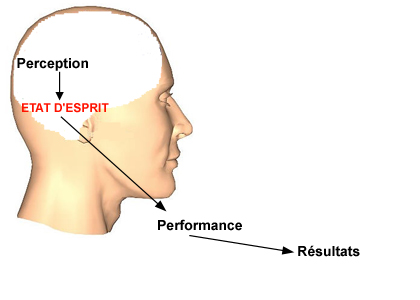 • Croyances
- - -
MOTIVATION
- - -
- - -
Performance - - -
• Le comportement respecte rarement la logique
	. Le pouvoir des croyances
	. L’inconscient
Jean-François MICHEL –Paris le 20 et 21 mars 2020
60